Census Mapping in Nepal
Mahesh Kumar Subedi & Prakash Poudyal
Central Bureau of Statistics (CBS)
 Kathmandu, Nepal
United Nations Regional Workshop on the 2020 World Programme on Population and Housing Censuses: International Standards and Contemporary Technologies, 
8 – 11 May 2018, Colombo, Sri Lanka
Introduction
Without well defined territory, possibility of double counting or missing of the population is possible.
Well-defined EA maps using GIS application are crucial in defining exact territorial boundaries in census taking.  
The quality of Maps used in the censuses has a major impact on the quality and reliability of census results.
GIS has important role in census operation as well as the dissemination and analysis of census results
The Role of Maps in the Census
Maps are essential in all stages of a census or survey i.e. in planning, data collection, and analysis and dissemination/presentation of the result.
The role of maps in the census is very important particularly in enumeration work and presenting census results.
This role has been expanded with the introduction of digital mapping system.
GIS has played a key role in production of EA maps as well as thematic mapping of census data.
The Role of Maps in the Census
The census mapping task can be divided into three major components: 
pre-census, 
census-enumeration, and 
post-census mapping operation.
Development of Census Mapping in Nepal
An important pre-requisite to the census coverage is the proper and complete delineation and identification of enumeration areas (EAs).  This will require high quality cartographic work.  
Nepal has been undertaking decennial population censuses since 1911. However,  the previous censuses before 1991 were conducted without detailed maps, with properly delineated boundaries of the census units such as census sub-units of the districts, villages and wards/blocks.
The firth cartographic works undertaken for the 1991 census was limited in scope and had many shortcomings like the maps prepared   for the census operation were based on small scale (1:25,000) and limited filed work.  
Therefore, the pre-census mapping is the most basic concerns for significant improvement of census taking in Nepal.
Population Census 1991
The topographical maps developed by Department of Survey were used in 1991 Census. 
The maps up to the Village Development Committee levels (administrative units) were prepared for conducting the census.
The map did not have ward (the lowest administrative unit) delineation and contained some detail information like settlements names, rivers, roads.
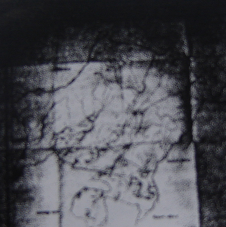 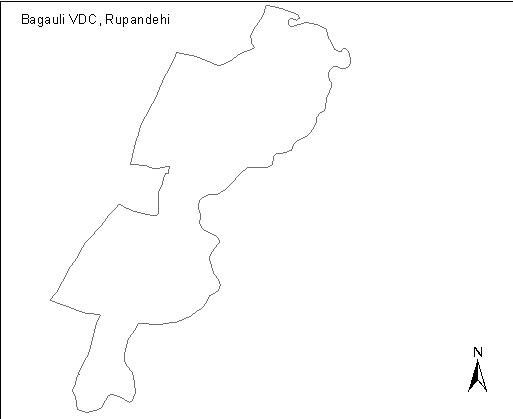 Population Census 2001
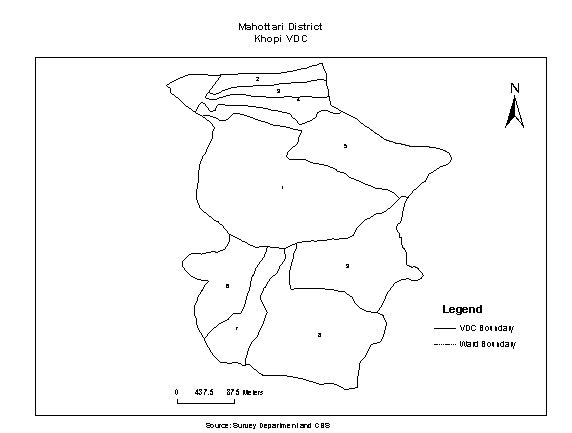 Population census mapping project was started in 1998 and prepared base maps.
This project also had prepared the maps up to the Village Development committee (VDC) and municipality level with ward boundary delineation.
The existing topographic maps (1992-2002) were digitized in order to create digital database, which were used to produce EA maps for census.
Khopi VDC, Mahottari District
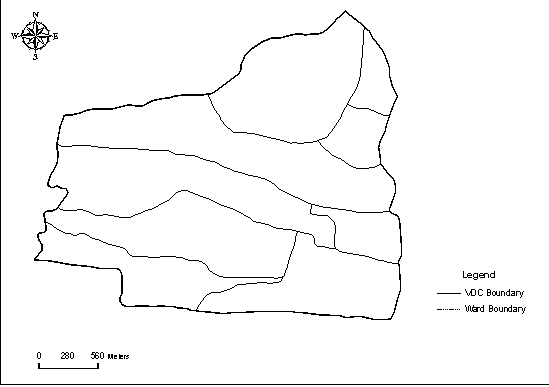 Banarjhula VDC, Saptari
Population Census 2011
Population census mapping project for 2011 was funded by Danish Government.
Preparation of the EA maps began in 2009, two years before the census year, by the GIS of the CBS. 
The Orthophoto, a database of digital maps provided by the Department of Survey, was used to prepare VDC maps with ward boundaries. 
The wards or sub-wards are considered as EAs with households ranging from 200 to 450. 
The scale of EA maps varied from 1:10,000 to 1:20,000;
This project  prepared EA maps for nearly 50 municipalities  and maps for all VDCs showing ward boundary. 
Using GIS, Population Atlas 2014 was prepared based on  population census 2011 data.
Biratnagar WN 10
Short comings and challenges in 2011 Census mapping
Due to limited time and resources, not all VDC maps were updated with changed features. Only municipalities and large VDCs with urban characteristics were selected and updated with amended features and ward boundaries. 
There were rapid changes in municipalities (urban areas) from the time the maps were prepared until the time that fieldwork took place which could not be included. 
Census staff in rapidly changing urban centres had difficulty in tracing newly developed parts.  
The GIS section has shortage of skill, equipment and man power for a complete mapping work in 2011.
Further plan to 2021 census
Strengthening the GIS unit of CBS with new technologies and human resources. 
Timely starting of census mapping work – at least 3 years before the field work of 2021 census.
Preparation of EA maps as per the new set up of the country - now the country has divided into 7 provinces and 753 local units. 
A plan for a continuous updating of EA maps until the last moment, especially in rapidly developing urban areas in order to reduce coverage errors.
Thank You !